THE CARDIO-VASCULAR SYSTEM
2nd Year Medicine
Academic Year 2023/2024
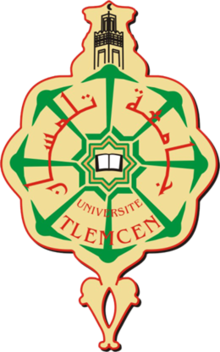 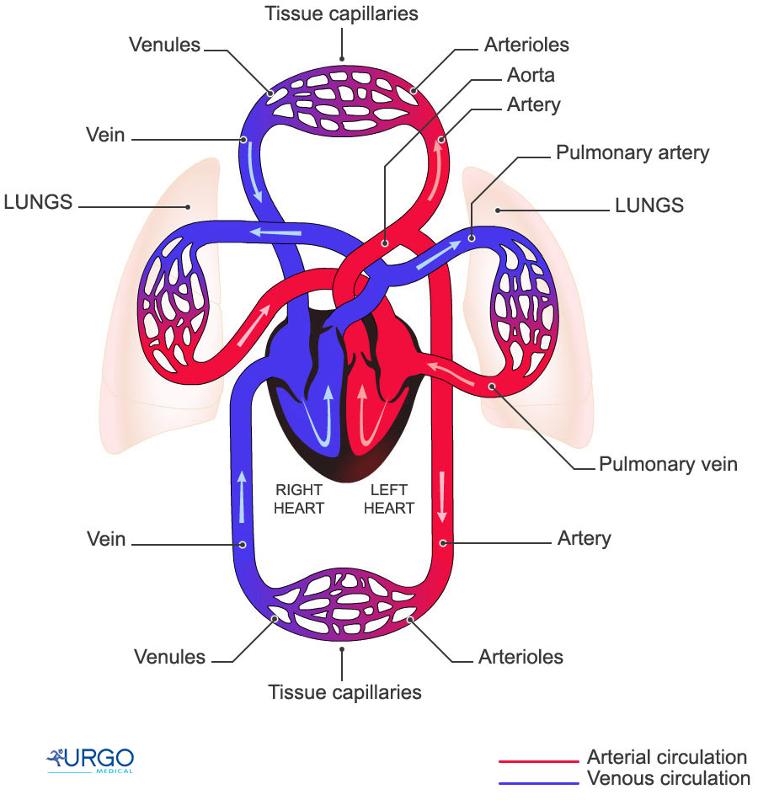 The 3 major structures of the Cardio-Vasc-Syst are:
The Function
1- The Heart
2- BLOOD VESSELS
CHEST PAIN
Associated Factors (Facteurs associés)
Relieving Factors (Facteurs de soulagement / calmants)
Exacerbating Factors ( Facteurs aggravants /exacerbants
The way of giving advice
In order to give advice to your patient you may use some modals such in these sentences:
You should avoid saturated fat
You have to loose weight
You had better eat small portions
You ought to practice a physical activity / sport
You must stop smoking
References
http://humananatomybody.info/neck-arteries-model-labeled/
www.youtube.com/watch?v=_lgd03h3te8